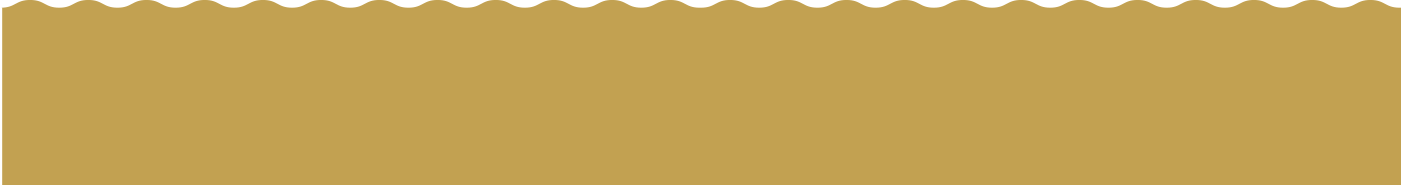 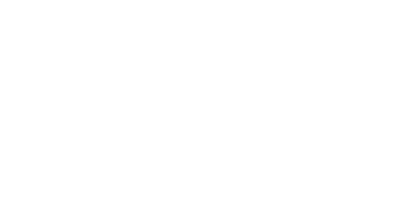 IKÄÄNTYNEILLE JA HEIDÄN 
OMAISHOITAJILLEEN
KESÄKAHVILA
Tervetuloa kesäkahvilaan keskiviikkoisin 
4.7.-15.8. klo 12-14!


Läntinen omaishoidon toimintakeskus
Hopeatie 14, 00440 Helsinki
09 310 24213
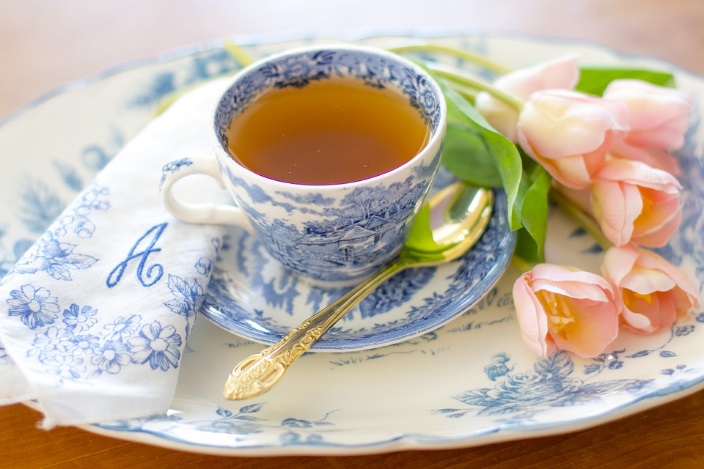